The Relationship of Thoughts, Beliefs & Expectations to Pain and Recovery in the Injured WorkerLes Phillips, PhD, LPFebruary, 2019
The Relationship of Thoughts, Beliefs & Expectations to Pain & Recovery in the Injured Worker
Nature of thoughts, beliefs and expectations
Show how thoughts create beliefs and expectations and how these influence health in general, pain and recovery following injury or disease.
Explain the Placebo Effect
The Nocebo Effect
How you can contribute to PLACEBO and avoid contributing to NOCEBO
2
The Relationship of Thoughts, Beliefs & Expectations to Pain & Recovery in the Injured Worker
Shout out to my undergraduate alma mater, Missouri State, Springfield, MO
Second semester freshman I took Speech 101, a.k.a. public speaking
Had no idea what a seminal role it would play in my career
Had I known I would have attended more but…
It was an 8:00 Class
3
The Relationship of Thoughts, Beliefs & Expectations to Pain & Recovery in the Injured Worker
Double Major: Debauchery, Women’s Studies
Minored in Experiential Pharmacology, under Dr. Jerry Garcia and Profs. Cheech Marin & Tommy Chong
Only one elective class: Logic
Where I learned about syllogistic reasoning.
Any philosophy majors here? How’s that Domino’s gig coming along?
The Relationship of Thoughts, Beliefs & Expectations to Pain & Recovery in the Injured Worker
Standard syllogistic reasoning
Beer is good.
 I drink beer. 
Therefore____ ?
5
The Relationship of Thoughts, Beliefs & Expectations to Pain & Recovery in the Injured Worker
Extensive field research and late nights
Went to the first class, the midterm and the final
Two Important Things:
1)Tell them what you’re going to tell them, tell it, then tell them what you told them.
2) Always begin with a joke, funny story or anecdote
The Relationship of Thoughts, Beliefs & Expectations to Pain & Recovery in the Injured Worker
Multiple choice questions where you get to know me better. 
First, let me get to know you.
Rehab professionals?
Healthcare providers?
Adjusters?
Employers/HR?
Attorneys?
7
The Relationship of Thoughts, Beliefs & Expectations to Pain & Recovery in the Injured Worker
Which of the following is true of the young Les Phillips in high school?
Valedictorian of my graduating class.
Received a personal letter of congratulations from president Ronald Reagan for HS graduation.
Had a job as a sports trophy model in which I wore a gold suit and painted my entire body gold.
Was arrested while visiting my cousin Earl in WV for a prank in which we let the air out of the tires in the governor’s mansion.
8
The Relationship of Thoughts, Beliefs & Expectations to Pain & Recovery in the Injured Worker
Which of the following is my present day hobby?
Organic gardening; I raise all my own veggies.
I have a podcast called: “Shrink Wrap.”
I am a triathlete and obstacle course racer.
I  am a boxer, kickboxer, and formerly trained MMA.
9
The Relationship of Thoughts, Beliefs & Expectations to Pain & Recovery in the Injured Worker
10
The Relationship of Thoughts, Beliefs & Expectations to Pain & Recovery in the Injured Worker
How many of you would like to learn how to concentrate better?
How many of you would be interested in a quick way to come back to calm present focus?
How many of you would like to learn how to direct your mind intentionally to a state of joy or gratitude?
How many of you just want me to lecture the whole time?
Breathing in, I am calm.Breathing out, I smile.
12
The Relationship of Thoughts, Beliefs & Expectations to Pain & Recovery in the Injured Worker
When you see figure meditating:
Breathe in/out focusing on RIGHT nostril
Breathe in/out focusing on LEFT nostril
Breathe in/out focusing on BOTH nostrils
When you breathe in think, “Breathing in, I am calm.”
On the outbreath, “Breathing out, I smile.”
13
The Relationship of Thoughts, Beliefs & Expectations to Pain & Recovery in the Injured Worker
What is a thought?
A statement to ourselves, a spontaneous or intentional mental event
Can be consciously aware of the thought or not
How many thoughts per day? 50K-80K
Many are the same as yesterday
14
The Relationship of Thoughts, Beliefs & Expectations to Pain & Recovery in the Injured Worker
Thoughts often have a negative bias, like a car in need of a front end alignment. 
Negativity/fear are safer in the wild.
Thoughts can themes, like manager thoughts, judgment thoughts, fear thoughts, coaching voice thoughts
Some people seem to have very consistent negative or positive thoughts
The Relationship of Thoughts, Beliefs & Expectations to Pain & Recovery in the Injured Worker
How does a thought become a belief?
Rehearsal/Repetition
Programmable between ages 0-7 in which we have little critical thinking skills
Thoughts held in mind bring forth fruit after their kind (Law of Mind Action)
Contiguity (pairing) 
Neurons that fire together wire together
The Relationship of Thoughts, Beliefs & Expectations to Pain & Recovery in the Injured Worker
The brain is a PATTERN  RECOGNIZING EXPECTATION GENERATING machine

Let’s look at how the brain works
The Relationship of Thoughts, Beliefs & Expectations to Pain & Recovery in the Injured Worker
18
The Relationship of Thoughts, Beliefs & Expectations to Pain & Recovery in the Injured Worker
19
The Relationship of Thoughts, Beliefs & Expectations to Pain & Recovery in the Injured Worker
How many triangles did you see?
Two?
Four?
Six?
Eight?
20
The Relationship of Thoughts, Beliefs & Expectations to Pain & Recovery in the Injured Worker
What is the answer?
NONE
Who took geometry? 
Definition of a triangle is?
A three sided figure
The Relationship of Thoughts, Beliefs & Expectations to Pain & Recovery in the Injured Worker
The Relationship of Thoughts, Beliefs & Expectations to Pain & Recovery in the Injured Worker
Did you see any three sided objects on closer scrutiny? 
What happened then?
The brain took something well known and altered your perception to make it fit a known pattern.
What does that tell you about your perception?
The Relationship of Thoughts, Beliefs & Expectations to Pain & Recovery in the Injured Worker
It is biased.
That’s why eye-witness testimony, once the gold standard of evidence has been shown to be only about 50% accurate.
The brain alters our perceptions to make the world orderly and predictable and knowable.
If it didn’t we’d be overwhelmed by information.
The Relationship of Thoughts, Beliefs & Expectations to Pain & Recovery in the Injured Worker
The brain would rather be right than happy. 
In fact it has a negativity bias.
It is much better at finding what’ wrong than what’ right.
We’ll come back to that in a bit but I want to transition to some general health beliefs.
The Relationship of Thoughts, Beliefs & Expectations to Pain & Recovery in the Injured Worker
As we will see, the brain loves a good story.
 We are descended from a great pre-literate story telling tradition.
I am a three sided Celt, i.e. Welsh, Irish and Scottish. 
We Celts love a good yarn…especially if accompanied by a measure of libation…and an audience…
The Relationship of Thoughts, Beliefs & Expectations to Pain & Recovery in the Injured Worker
Raise your hand if you have ever taken a scientifically unproven health remedy?
Did it work?
What did that do to the likelihood that you would try another unproven remedy?
Did you tell other people about your experience?
The Relationship of Thoughts, Beliefs & Expectations to Pain & Recovery in the Injured Worker
If you tried an unproven remedy and it worked, e.g. homeopathy, chances are you experienced a placebo response or the “placebo effect.” 
What is the “placebo effect?” 
The effect of belief or expectation on health treatment outcomes.
The Relationship of Thoughts, Beliefs & Expectations to Pain & Recovery in the Injured Worker
Placebo is from the Latin word “placere” i.e. “to please”, or “I shall please.” 
What is the Placebo Effect?
 Placebo Effect is the belief or expectation of healing or pain reduction results in pain reduction or healing
29
The Relationship of Thoughts, Beliefs & Expectations to Pain & Recovery in the Injured Worker
“ Natural forces within us are the true 	healers of disease.”
									~Hippocrates
The Relationship of Thoughts, Beliefs & Expectations to Pain & Recovery in the Injured Worker
How does the Placebo Effect work? 
How can just EXPECTING to be helped by something actually or believing that it will help cause you to be helped by an inert substance or sham treatment?
First, we are products of programming!
31
The Relationship of Thoughts, Beliefs & Expectations to Pain & Recovery in the Injured Worker
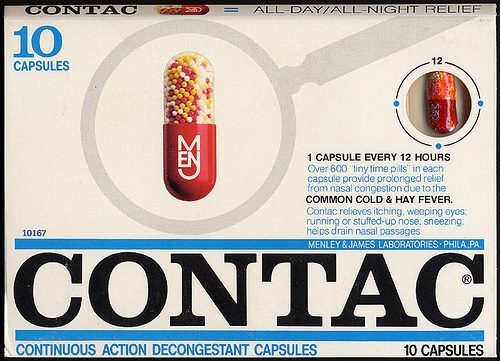 The Relationship of Thoughts, Beliefs & Expectations to Pain & Recovery in the Injured Worker
Placebo effects are NOT just perceived effects, but are actual physiological changes in the brain and nervous system.
But HOW does the brain DO THAT?
Brain uses ITS OWN MEDICINE CABINET
Your brain has its own pharmacopeia of medications custom made for YOU!!
33
The Relationship of Thoughts, Beliefs & Expectations to Pain & Recovery in the Injured Worker
What’s in the brain’s medicine cabinet?
Pain Killer
Endogenous Morphine, i.e. Endorphins 
Endogenous Cannabinoids, i.e. Endocannabinoids
Serotonin
Dopamine
The Relationship of Thoughts, Beliefs & Expectations to Pain & Recovery in the Injured Worker
Norepinephrine
Epinephrine
DMT
Numerous hormones
Immune system enhancers
Brain has its own drugs for pain
Anxiety/Depression
ADD
The Relationship of Thoughts, Beliefs & Expectations to Pain & Recovery in the Injured Worker
So how do we elicit the placebo response?
We remind the brain of a situation in which it has experienced that effect previously then pair it together (contiguity, classical conditioning).
The Relationship of Thoughts, Beliefs & Expectations to Pain & Recovery in the Injured Worker
So here’s a classic experimental model.
Morphine injection daily M-Th.
Friday saline injection.
Saline injections gives similar placebo pain reduction to morphine injection due to the conditioned expectation of pain relief from the morphine training condition.
The Relationship of Thoughts, Beliefs & Expectations to Pain & Recovery in the Injured Worker
What kinds of health problems are most sensitive to placebo effects?
The Relationship of Thoughts, Beliefs & Expectations to Pain & Recovery in the Injured Worker
Pain
Depression
Anxiety
IBS/GI Disease
Skin Conditions
The Relationship of Thoughts, Beliefs & Expectations to Pain & Recovery in the Injured Worker
What percent of the effect of ACTUAL treatment can be attributed to placebo effects?
A. 10-20%
B.  20-30%
C.  30-40%
D. >50%
The Relationship of Thoughts, Beliefs & Expectations to Pain & Recovery in the Injured Worker
30-40%
If there were a new drug which could increase the effectiveness of any treatment by 33% would you want to own stock in it.
The Relationship of Thoughts, Beliefs & Expectations to Pain & Recovery in the Injured Worker
What fairly common neurologic condition is   	highly sensitive to placebo effects? Why?
A. Alzheimer’s Disease
B. Huntington’s Disease
C. ALS
D. Parkinson’s Disease
The Relationship of Thoughts, Beliefs & Expectations to Pain & Recovery in the Injured Worker
Which is more powerful in placebo effects?
Pill or capsule?
Big or small?
Color? Red/orange stimulant; cheery yellow antidepressant; white pain relievers
Oral or injection?
Injection or surgery?
White coat or sweater w/ suede elbow patches?
The Relationship of Thoughts, Beliefs & Expectations to Pain & Recovery in the Injured Worker
Is it possible to have a placebo response to surgery?
What kinds of surgeries might have placebo responses?
Are there kinds of surgeries that don’t have a placebo response?
The Relationship of Thoughts, Beliefs & Expectations to Pain & Recovery in the Injured Worker
Knee arthroscopy of partial meniscectomy  in non-traumatic, non-arthritic knee was no better than sham surgery (Sihvonen et al, New England Jrnl of Med, Dec. 26, 2013)
Gu et al (Jrnl of Epidemiogy Jan, 2017) meta analysis of sham surgeries found them to be very helpful in pain reduction across several types.
The Relationship of Thoughts, Beliefs & Expectations to Pain & Recovery in the Injured Worker
Sham Surgeries have proven equal to real surgeries in several cases including:
Cardiac stent placement
Percutaneous laser myocardial revascularization to improve angina symptoms in patients with severe coronary disease
Vertebroplasty for painful osteoporotic vertebral fractures
The Relationship of Thoughts, Beliefs & Expectations to Pain & Recovery in the Injured Worker
What about sham brain surgery? Several studies of Parkinson’s disease with benefit in sham surgery
What about heart surgery?
Two classic trials of mammary artery ligation for the treatment of angina pectoris  was no better than sham surgery (Diamond et al, Jrnl of Cardiology, April 1960)
The Relationship of Thoughts, Beliefs & Expectations to Pain & Recovery in the Injured Worker
What if you told them it was placebo before the treatment would it still work?
The Relationship of Thoughts, Beliefs & Expectations to Pain & Recovery in the Injured Worker
Kaptchuck  et al  (PLoS 2010, 5 (12) found that open label placebo compared favorably to no treatment controls in the treatment of IBS.
Carvalho et al (Pain, 2016, 12) found the open placebo compared favorably to standard treatment of low back pain
She is experimenting with interspersing placebo with opioids with chronic pain patients.
The Relationship of Thoughts, Beliefs & Expectations to Pain & Recovery in the Injured Worker
Placebo is variable from person to person and in the same person from situation to situation
It is not just ONE response, but rather a family of responses.
With that said, are there consistent placebo responders, and if so why would some people be more likely to respond to placebo and other not?
The Relationship of Thoughts, Beliefs & Expectations to Pain & Recovery in the Injured Worker
There is some evidence that there are at least some genetic differences on those who respond to placebo, i.e. the PLACEBOME.
There are several candidate genes that are being investigated but the one most studied is the COMT (catechol-O-methyltransferase) which relates to the metabolism of dopamine
The Relationship of Thoughts, Beliefs & Expectations to Pain & Recovery in the Injured Worker
Does placebo effect sports performance?
Study of placebo anabolic steroids on seasoned weight lifters found marked increases in weight lifted when the believed they were taking steroids
Similar study showed significant improvements in running times in track athletes who believed they were receiving blood doping treatments.
The Relationship of Thoughts, Beliefs & Expectations to Pain & Recovery in the Injured Worker
Does the placebo effect make you healthier even you don’t do anything differently?
Crum & Langer studied motel housekeepers in two conditions: 1) told that their jobs were getting them a lot of exercise, more than the surgeon general’s minimum level; 2) other group exactly the same activity, got no such feedback but equal time spent with them. At the end of 4 weeks group 1 lost weight and had decreased BMI, BP, and waist to hip ratio.
The Relationship of Thoughts, Beliefs & Expectations to Pain & Recovery in the Injured Worker
Ellen Langer perhaps the greatest example of the power of mind/expectation in her famous “Counterclockwise” study of older adult males
Compared a reminiscing group with matched controls who went to a mock-up town surrounded entirely by an environment from their past. They were instructed to act “as if” they were their former ages.
The Relationship of Thoughts, Beliefs & Expectations to Pain & Recovery in the Injured Worker
And according to Langer's account, most of those improvements were much more significant in the group told to live as if it were actually 1959; a full 63% of them had better intelligence test scores at the end of the experiment than they did at the beginning, compared to 44% in the control group. Four independent volunteers, who knew nothing about the study, looked at before and after photos of the men in the experimental group and perceived those in the "after" photos as an average of two years younger than those in the "before."
The Relationship of Thoughts, Beliefs & Expectations to Pain & Recovery in the Injured Worker
Do placebos work on dogs? The story of Gabe
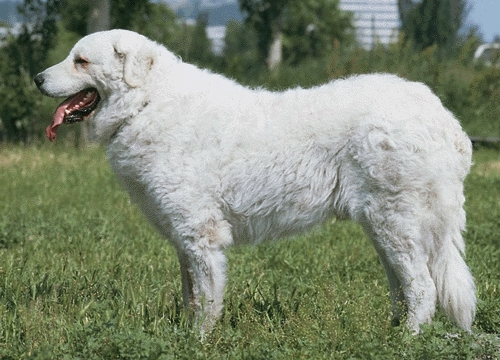 The Relationship of Thoughts, Beliefs & Expectations to Pain & Recovery in the Injured Worker
57
The Relationship of Thoughts, Beliefs & Expectations to Pain & Recovery in the Injured Worker
Return to Calm Center
Breathing in I am calm, breathing out I smile…
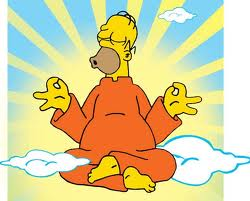 58
The Relationship of Thoughts, Beliefs & Expectations to Pain & Recovery in the Injured Worker
The Relationship of Thoughts, Beliefs & Expectations to Pain & Recovery in the Injured Worker
Have you ever participated in a clinical trial?
If so did you experience any side effects?
Afterward, did you find out that you were in the placebo condition?
Have you ever read the package insert or pharmacist info on an Rx and got side effects?
If you experienced side effects from a placebo that it known as “NOCEBO.”
The Relationship of Thoughts, Beliefs & Expectations to Pain & Recovery in the Injured Worker
Approximately 25% of subjects in experiments have side effects.
In order to account for those the people in the placebo arm must also be told about those side effects.
So typically the nocebo effects run along the expected side effects from the real drug or treatment.
The Relationship of Thoughts, Beliefs & Expectations to Pain & Recovery in the Injured Worker
Nocebo effects are introduced in the informed consent process not only in experiments but in daily clinical practice
The side effect or nocebo effects are about equal in the active treatment condition and the placebo condition
The effects are believed to have a neurobiological substrate just as placebo effects do
The Relationship of Thoughts, Beliefs & Expectations to Pain & Recovery in the Injured Worker
Examples of nocebo effects
Present in virtually all medication allergies. Licardi at al, (J Investig Allergol Clin Immunol. 2004;14(2):104–107.)
43.6% of patients with BPH treated with Finesteride who were told they might have sexual side effects had sexual side effects vs. 15.6% of those who were not told (Mondaini N, Gontero P, Giubilei G, Lombardi G, Cai T, Gavazzi A, Bartoletti R, J Sex Med. 2007 Nov; 4(6):1708-12.
The Relationship of Thoughts, Beliefs & Expectations to Pain & Recovery in the Injured Worker
The pain relieving effects of μ-opioid agonist remifentanil was completely negated when subjects were told that the drug infusion was stopped (when it had not been), suggesting that negative expectations may interfere with the drug effects in the brain (Bingel et al,  Sci Transl Med. 2011;3(70) 70ra14.
The Relationship of Thoughts, Beliefs & Expectations to Pain & Recovery in the Injured Worker
Study of Chinese American deaths relative to health matched controls found that they had greater mortality with a combination of disease and birth year relative to Chinese Astrology compared to whites. The more strongly they believed in the Chinese astrology the more early loss of life. (Lancet, Nov. 6, 1993).
The Relationship of Thoughts, Beliefs & Expectations to Pain & Recovery in the Injured Worker
The context of clinical treatment can also introduce nocebo effects
What kind of effects might be introduced in WC setting?
The Relationship of Thoughts, Beliefs & Expectations to Pain & Recovery in the Injured Worker
First, from the healthcare provider standpoint. 
Here are some things patients tell me.
Dr. didn’t examine me, i.e. put hands on me
Dr. didn’t take time with me
Dr. didn’t listen to me
Dr. didn’t seem to care about me
Didn’t go over his/her assessment with me (tell me what’s wrong).
The Relationship of Thoughts, Beliefs & Expectations to Pain & Recovery in the Injured Worker
Could those nocebo effects extend to interactions with the rehab professional?
If so, how?
Who has the most interactions with patients in  the WC system?
Therefore who has the most opportunity to help increase placebo and decrease nocebo?
The Relationship of Thoughts, Beliefs & Expectations to Pain & Recovery in the Injured Worker
If you were the patient how would YOU like to be treated by your nurse case manager or rehab professional?
Courteous
Treated with dignity and respect
Form a therapeutic alliance
The Relationship of Thoughts, Beliefs & Expectations to Pain & Recovery in the Injured Worker
Could interactions with adjusters or adjuster behavior create nocebo effects?
How would that be done?
Starts with the interactions you have with the injured worker. The TONE and TIMELINESS!
Your choice of healthcare provider. Good reputation? Timely?
The Relationship of Thoughts, Beliefs & Expectations to Pain & Recovery in the Injured Worker
Possible Nocebo causing adjuster behaviors
Delaying care builds frustration, mistrust and NOCEBO
Sending patient’s to known pro-WC providers builds mistrust and NOCEBO
Delaying payment of wage loss creates stress which adds to pain and erodes efficacy of treatment
The Relationship of Thoughts, Beliefs & Expectations to Pain & Recovery in the Injured Worker
Failure to recognize that psychosocial variables are at play and that failure to address them with early assessment and appropriate treatment almost assures poor response to treatment.
The Relationship of Thoughts, Beliefs & Expectations to Pain & Recovery in the Injured Worker
Is it  possible that most of the patients we are seeing have already developed marked nocebo responses due to the conditioning associated with multiple treatment failures as well as the psychosocial context of their treatment?
Is it possible that chronic pain is itself a condition of sustained nocebo?
The Relationship of Thoughts, Beliefs & Expectations to Pain & Recovery in the Injured Worker
What might be done to moderate the chances of developing nocebo effects on the part of all of us who come in contact with patients?
The Relationship of Thoughts, Beliefs & Expectations to Pain & Recovery in the Injured Worker
Interpersonal influence theory applied to helping relationships
Helping relationships are enhanced by the client’s perception of the helper as having three characteristics:
EXPERTNESS (knowledgeable)
ATTRACTIVENESS (likeable)
TRUSTWORTHINESS (credible)
The Relationship of Thoughts, Beliefs & Expectations to Pain & Recovery in the Injured Worker
Watch Harry Cohen’s TEDX talk on Heliotropic Leadership (says it all)
https://www.youtube.com/watch?v=c4QUp6tuo-E
The Relationship of Thoughts, Beliefs & Expectations to Pain & Recovery in the Injured Worker
These lessons should apply to all of us and inform our interactions with all our patients
Providers
Rehab Professionals
Adjusters
WC Support Team
Employer
Return to Calm Center: Breathing in I am calm, breathing out, I smile.
The Relationship of Thoughts, Beliefs & Expectations to Pain & Recovery in the Injured Worker
Is it possible that just thinking you will have pain will cause pain?
Go ahead and try it.
What if you already have pain and believe that what you are getting ready to do will increase the pain? 
Will it? How?
The Relationship of Thoughts, Beliefs & Expectations to Pain & Recovery in the Work Injured
The Relationship of Thoughts, Beliefs & Expectations to Pain & Recovery in the Injured Worker
Can thoughts or beliefs cause disability?
If so, how?
The Relationship of Thoughts, Beliefs & Expectations to Pain & Recovery in the Injured Worker
Toxic Beliefs, a.k.a. “Thought Viruses.”
In pain/rehab psychology of the injured worker there are three beliefs or thinking styles that have been shown to be associated with poor treatment outcomes and delayed recovery. 
Let’s drill down into them.
Often called the “Fear/avoidance beliefs.”
82
The Relationship of Thoughts, Beliefs & Expectations to Pain & Recovery in the Injured Worker
Fear of an undiagnosed problem that accounts for my pain.
 “I know there is something else wrong with me and that somebody out there can find it.”
“And fix it!” (do a painectomy??)
83
The Relationship of Thoughts, Beliefs & Expectations to Pain & Recovery in the Injured Worker
How does the belief in an undiagnosed problem cause delayed recovery or disability?
No confidence in my diagnosis.
Lack of a theory (story) or cure.
No confidence in my Dr. (Nocebo).
No confidence in my treatment. (Nocebo).
The Relationship of Thoughts, Beliefs & Expectations to Pain & Recovery in the Injured Worker
Especially problematic if you cooperate with the pain behaviorally
Decreased activity, weight gain, deconditioning, kinesiophobia
Nocebo effects with loss of confidence in system, providers, and ability to recover
Depression, anxiety, loss of role identity
The Relationship of Thoughts, Beliefs & Expectations to Pain & Recovery in the Injured Worker
Hurt = Harm, i.e. Kinesiophobia= the belief that activity and exercise are harmful, that any increased pain is a signal that the person is being harmed and as such activity and exercise should be avoided.
The Relationship of Thoughts, Beliefs & Expectations to Pain & Recovery in the Injured Worker
You can see how that would interfere with PT & HEP
If you believe that you’re going to be harmed and expect that the treatment will make you worse, what’s the most likely outcome of the treatment?
87
The Relationship of Thoughts, Beliefs & Expectations to Pain & Recovery in the Injured Worker
From there they develop Pain Avoidant Lifestyle=avoiding activity for fear of making it worse. 
Makes it worse anyway, gradually like the death of 1000 cuts. Patients get weaker, stiffer, fatter and more painful as time goes along, reinforcing their fears and beliefs regarding their conditions
The Relationship of Thoughts, Beliefs & Expectations to Pain & Recovery in the Injured Worker
Catastrophizing=Thinking about or describing the pain in the most fearful and negative way, e.g. “My pain is horrible! It is killing me! I can’t go on like this! If I hurt this bad now how will I be six months or a year from now?
Catastrophizing may be the single most robust predictor of how people with chronic pain do.
The more they catastrophize, the worse they do.
89
The Relationship of Thoughts, Beliefs & Expectations to Pain & Recovery in the Injured Worker
So what are the solutions to fear of undiagnosed problem, fear of harm/kinesiophobia and catastrophizing?
Starts with a good quality assessment by a credible healthcare provider with good emotional intelligence and communication skills
90
The Relationship of Thoughts, Beliefs & Expectations to Pain & Recovery in the Injured Worker
Systematic workup to rule out other causes and keep the patient informed as he/she goes.
Creates confidence (placebo expectations) in the assessment
Tell them a credible story, i.e. a theory of cure that matches what they’re experiencing and creates hope that THEY can do something to improve their situation.
The Relationship of Thoughts, Beliefs & Expectations to Pain & Recovery in the Injured Worker
Tell them a different story about pain, i.e. The Pain Rehabilitation Story
Pain in rehab is a speed bump that often gets worse before it gets better. 
Coaching them to develop pain self-efficacy, i.e. the belief that the patient can manage her/his pain.
92
The Relationship of Thoughts, Beliefs & Expectations to Pain & Recovery in the Injured Worker
Self-regulation, i.e. the belief that the patient has conscious control over psychophysiological processes.
And develop confidence that he can work through the pain to become functional and return to work
The Relationship of Thoughts, Beliefs & Expectations to Pain & Recovery in the Injured Worker
Switch from pain-based activity to time based activity.
Don’t go til you can’t stand it and flood (re-sensitize) the system
Set small functional goal, adapt to it, increase it modestly, rinse and repeat
Use pain management tools to establish ability to calm the nervous system (pain) and practice them routinely, proactively, and in conjunction with other pain soothers.
The Relationship of Thoughts, Beliefs & Expectations to Pain & Recovery in the Injured Worker
Desensitization model in the setting of interdisciplinary pain treatment is effective and well researched
Popular in 70’s, 80’s, and 90’s until combination of managed care and big Pharma knocked them off
Still use desensitization model: Allergy shot metaphor.
The Relationship of Thoughts, Beliefs & Expectations to Pain & Recovery in the Injured Worker
So we must teach them pain coping skills and how to use mental methods to become functional again even if the pain persists. 
Willingness to push through the pain to become functional, i.e. hurt does not equal harm and to prioritize function over pain level.
96
The Relationship of Thoughts, Beliefs & Expectations to Pain & Recovery in the Injured Worker
So I’ve told you about thoughts and how they become beliefs. 
How beliefs become expectations 
How expectations for help and for harm influence our own health outcomes and those of injured workers through Placebo and Nocebo mechanisms.
The Relationship of Thoughts, Beliefs & Expectations to Pain & Recovery in the Injured Worker
I’ve explained some about how Placebo/Nocebo work and how to enhance Placebo and decrease Nocebo through your own behaviors.
I’ve identified the three most toxic belief patterns in work injury and what to do about them.
The Relationship of Thoughts, Beliefs & Expectations to Pain & Recovery in the Injured Worker
And I’ve taught you a simple little meditation tool to increase your attention and to return to calm center multiple times per day. 
This will certainly change your brain.
The Relationship of Thoughts, Beliefs & Expectations to Pain & Recovery in the Injured Worker
“The mind is its own place, and in itself 	can make a heaven of hell, or a hell of heaven.” 	― John Milton, Paradise Lost
Return to Calm Center: Breathing in I am calm, breathing out, I smile.
The Relationship of Thoughts, Beliefs & Expectations to Pain & Recovery in the Injured Worker
The Relationship of Thoughts, Beliefs & Expectations to Pain & Recovery in the Injured Worker
Thank Y’all So Much!

					Les Phillips, PhD, LP, CCH
					Emergeortho.com
					Drlesphillips.com
The Relationship of Thoughts, Beliefs & Expectations to Pain & Recovery in the Injured Worker-Resources & References
Healthpsych.com (Bruns & Disorbio YouTube channel for more info on pain, disability and WC).
Book: Suggestible You: The Curious Science of Your Brain’s Ability to Deceive, Transform and Heal. Erik Vance.
Tony Robbins. “The Emotional Flood Exercise.” Oprah’s Lifeclass Oprah Winfrey Network https://www.youtube.com/watch?v=A_h5BZCf7yw
Harry Cohen: TED Talk-Heliotropic Leardership
https://www.youtube.com/watch?v=c4QUp6tuo-E
Matt Phillips & The Back PocketIlikemattphillips.com
T
G
_
_
N
S
I
N
P
_
_
N
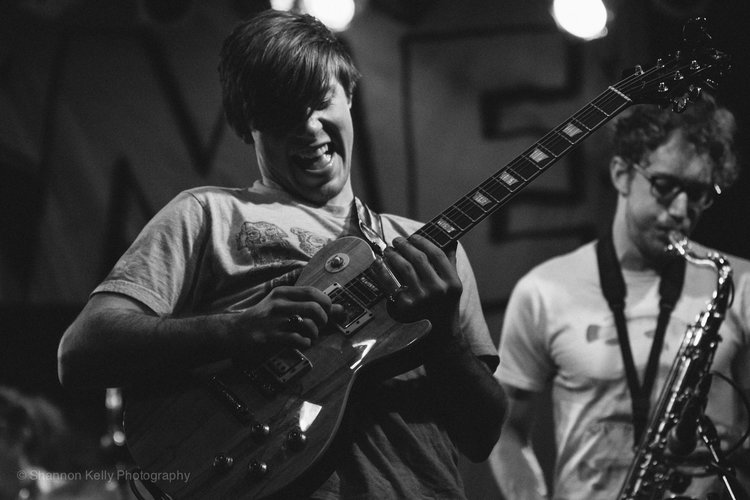 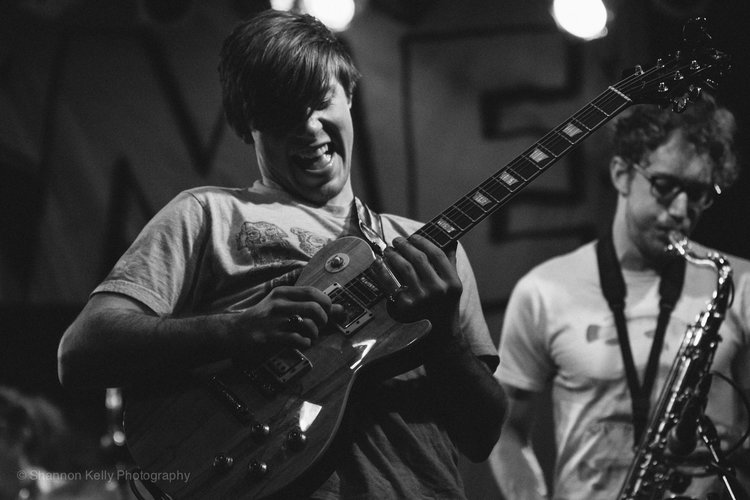 L
_
M
I
N
L
Y
I
N
T
H
E
B
R
_
_
N
105